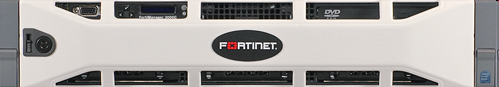 Why hackers don’t care about your firewall 

FortiWeb incorporates Fortinet's industry leading threat research to protect web-based 
applications, improving the security of confidential information and aiding in legislative and PCI 
compliance.
Martijn Duijm
Consultant System Engineer EMEA
mduijm@fortinet.com
Quick introduction
13 years information security experience
Consulting Systems Engineer Europe, Middle East and Africa, Fortinet

OWASP member 
www.owasp.org 

mduijm@fortinet.com
Mobile: +31 6 12 10 92 91
Myth
We are secure because we have a firewall

75% of Internet Vulnerabilities are at Web Application Layer *


				*Gartner Group (2002 report)
|3
A firewall friendly protocol 
= 
“a skull friendly bullet”

(Bruce Schneier)
4
Your security “perimeter” has huge holes at the application layer
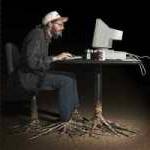 Custom Developed Application Code
Application Layer
Databases
Legacy Systems
Web Services
Directories
Human Resrcs
Billing
APPLICATIONATTACK
App Server
Web Server
Hardened OS
Network Layer
Firewall
Firewall
You can’t use network layer protection (firewall, SSL, IDS, hardening)  to stop or detect application layer attacks
|5
[Speaker Notes: MAIN THEME: applications are different than networks – software is full of holes

HTTP Request is like an ENVELOPE that passes thru all those components. Envelope is finally opened by YOUR CODE.

Introduce SSL, only prevents eavesdropping. Actually helps hacker by protecting their attacks with a tunnel.

LMCO apps may be internal users, but that doesn’t deplete the threat environment. So, the picture above still applies to internal apps.]
OWASP Top 10
[Speaker Notes: The red ones are the new ones.]
A1 – Injection
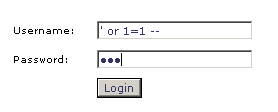 example : SQL-injection attack
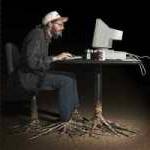 Select user_information from user_table where username=’input username’ and password=’input password’
Select user_information from user_table where username=’’ or 1=1 -– ‘ and password=’abc’
RockYou?
December 2009
a hacker used SQL Injection techniquesto hack the database of RockYou
RockYou creates applications for MySpace, Facebook, ...
Result
data of 32.603.388 users and administrative accounts was compromised (credentials + clear text passwords)
the data also containedemail-addresses and passwordsfor 3rd party sites
Question: how many of those users use the same password for other sites too?
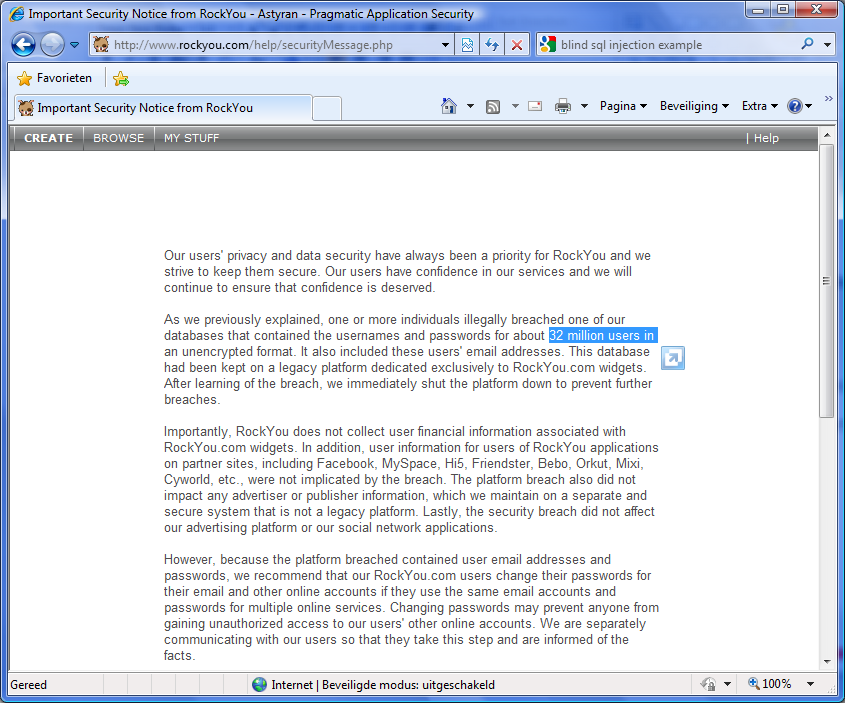 [Speaker Notes: http://igigi.baywords.com/rockyou-com-exposed-more-than-32-millions-of-passwords-in-plaintext/]
SQL INJECTION EXAMPLE
Quick search on YouTube, over 1000 clips with tutorials and examples

Ready to use software like SQLi Helper and MD5 cracker
10
A2 – Cross-Site Scripting (XSS)
XSS = Cross-site Scripting
Web application vulnerability
Injection of code into web pages viewed by others

XSS = new buffer overflow



Javascript = new Shell Code
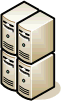 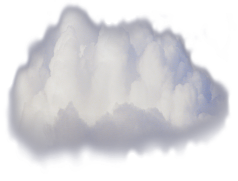 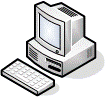 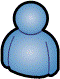 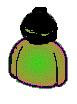 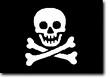 [Speaker Notes: Cross-site scripting (XSS) is a type of computer security vulnerability typically found in web applications which allow code injection by malicious web users into the web pages viewed by other users. Examples of such code include HTML code and client-side scripts. An exploited cross-site scripting vulnerability can be used by attackers to bypass access controls such as the same origin policy. Vulnerabilities of this kind have been exploited to craft powerful phishing attacks and browser exploits. Cross-site scripting was originally referred to as CSS, although this usage has been largely discontinued 

This can be compared with the old buffer overflow: you achieve in injection data that will eventually be executed: here as javascript.
Javascript is the new Shell Code

Perform first demo here!]
Finance
Transactions
Accounts
Administration
Communication
Knowledge Mgmt
E-Commerce
Bus. Functions
Custom Code
Cross-Site Scripting Illustrated
1
Attacker sets the trap – update my profile
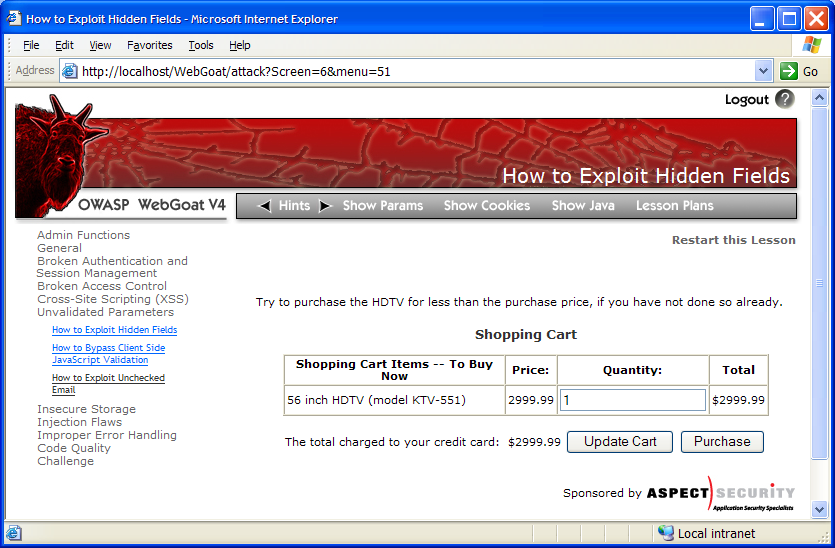 Application with stored XSS vulnerability
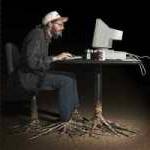 Attacker enters a malicious script into a web page that stores the data on the server
Victim views page – sees attacker profile
2
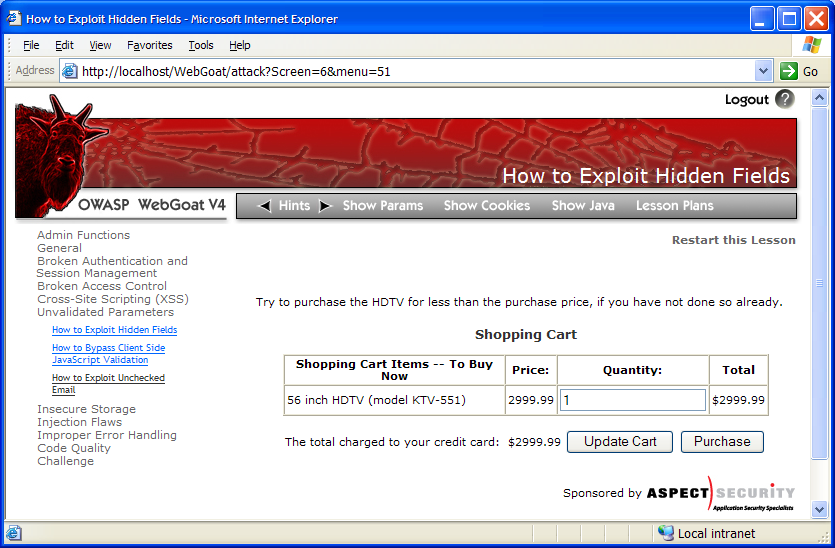 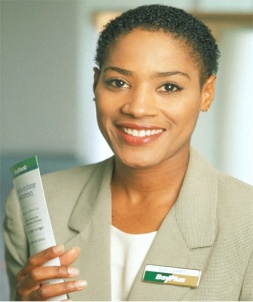 Script runs inside victim’s browser with full access to the DOM and cookies
3
Script silently sends attacker Victim’s session cookie
XSSED.ORG
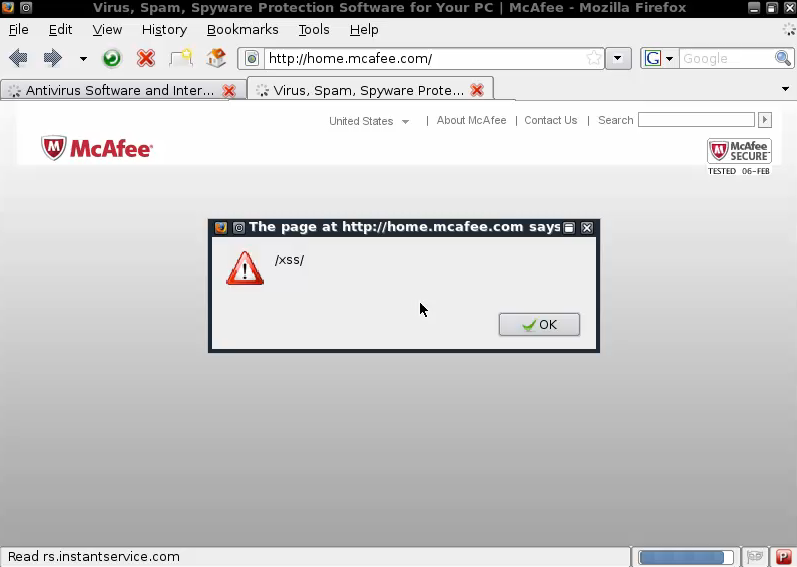 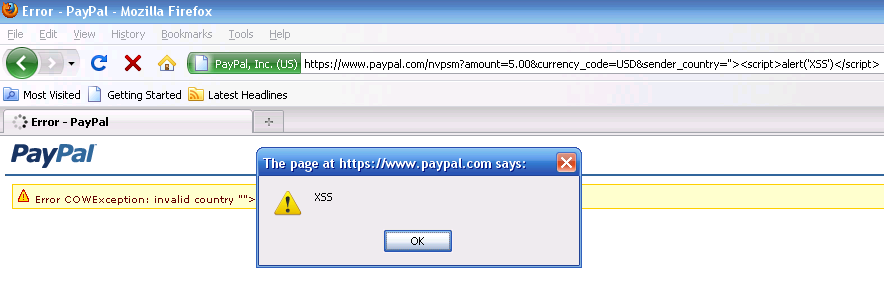 Still not fixed (with redirection): http://www.google.com/search?btnI&q=allinurl:http://www.xssed.com/
14
Browser Exploitation Framework
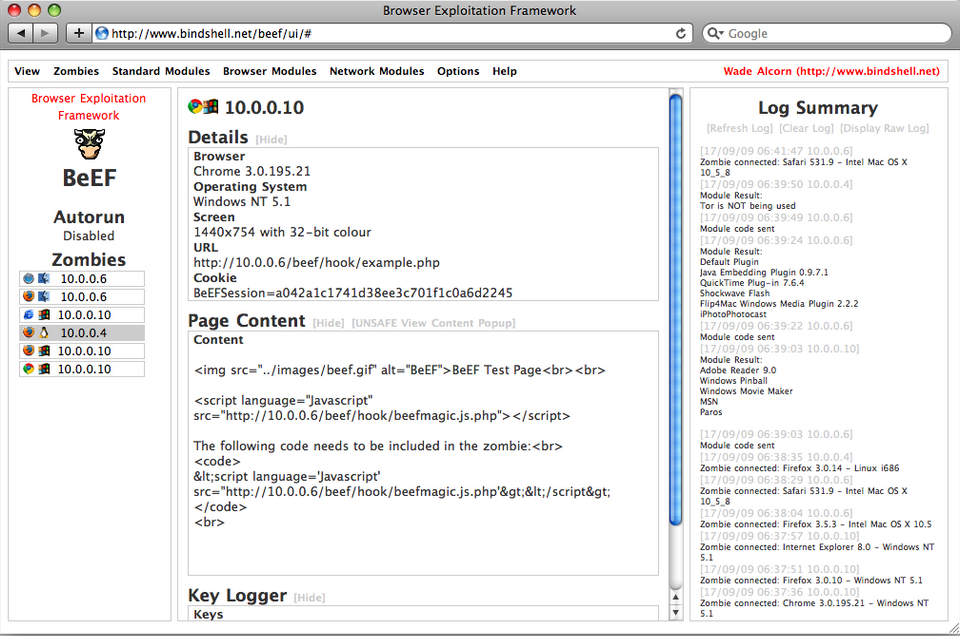 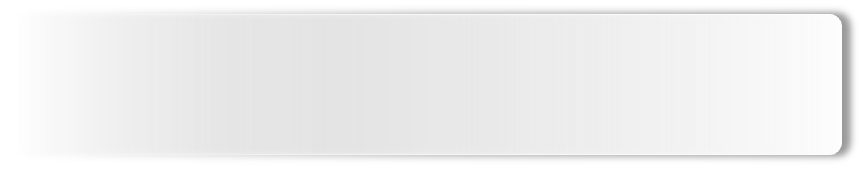 Web Application Firewall - WAF
Secures web applications to help customers meet compliance requirements
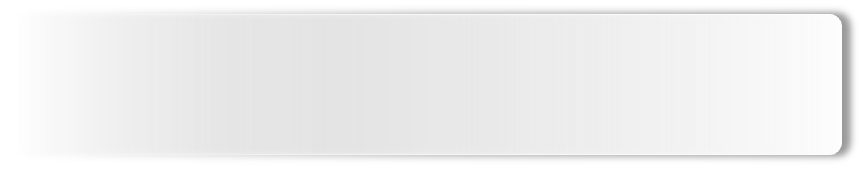 Web Vulnerability Scanner
Scans, analyzes and detects web application vulnerabilities
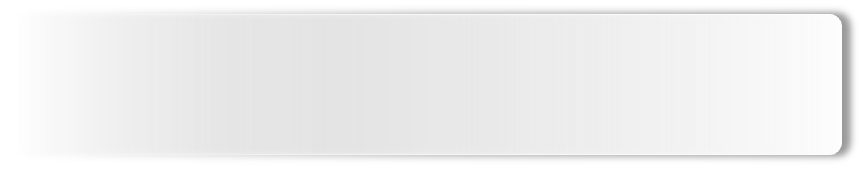 Application Delivery
Assures availability and accelerates performance of critical web applications
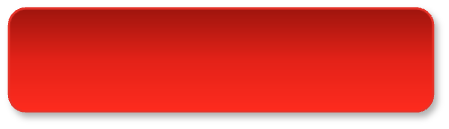 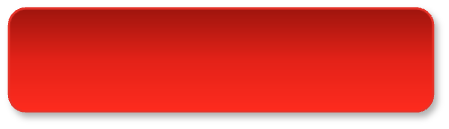 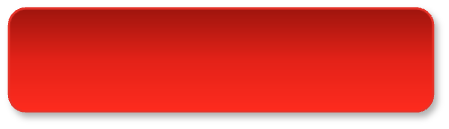 Secures Web Applications
Scans and Detects Web Vulnerabilities
Optimizes Application Delivery
Introducing - FortiWeb Web Application Firewall
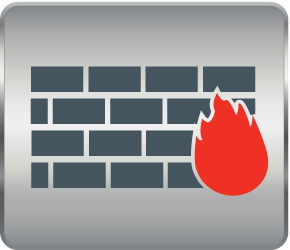 WAF
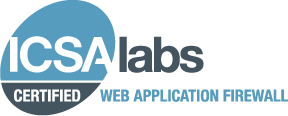 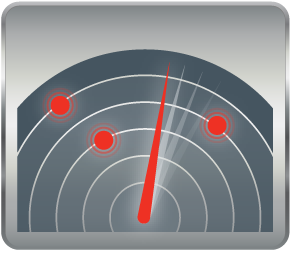 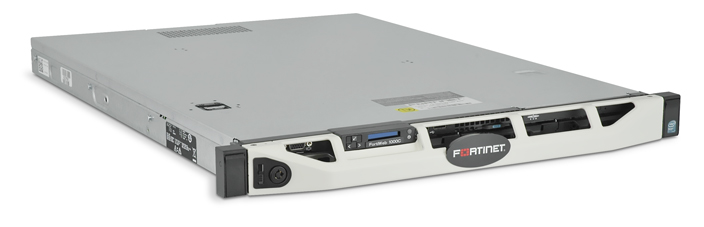 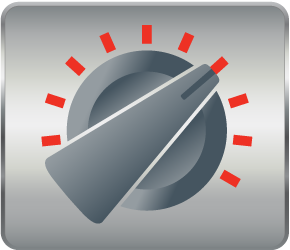 FortiWeb Customers Worldwide
Retail/Technology/Financial/Other
Government
Telco
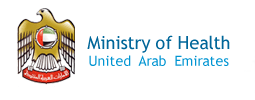 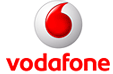 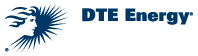 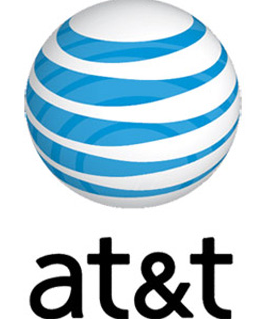 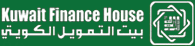 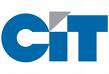 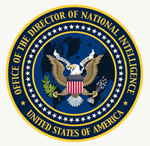 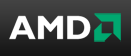 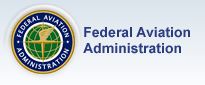 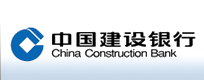 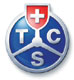 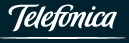 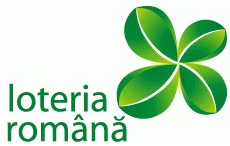 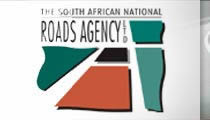 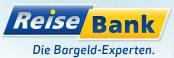 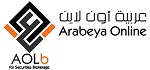 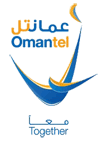 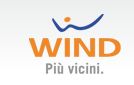 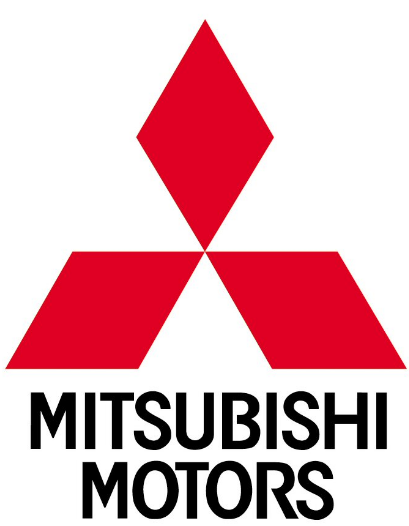 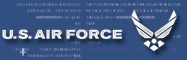 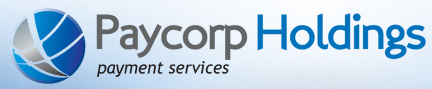 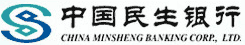 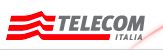 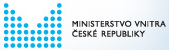 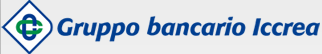 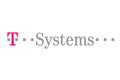 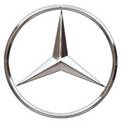 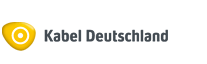 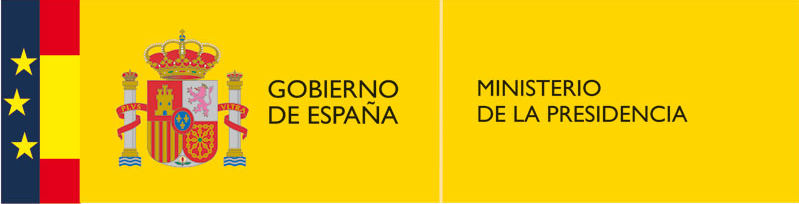 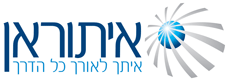 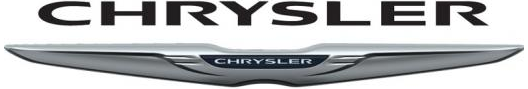 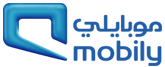 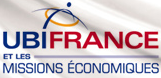 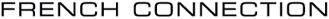 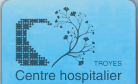 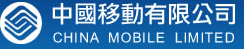 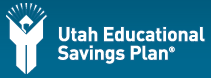 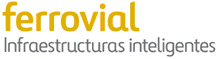 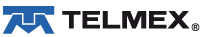 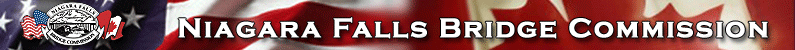 FortiWeb Product Line
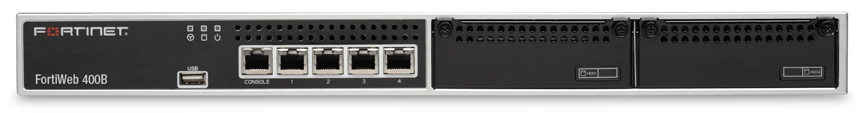 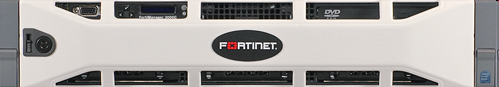 FortiWeb-3000C
1Gbps / 40,000 tps
FortiWeb-400B
Competitive in SMB PCI security market
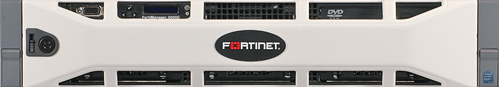 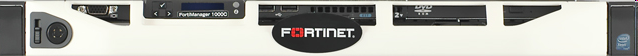 FortiWeb-1000C
Medium/Enterprise performance platform
FortiWeb-4000C
2Gbps / 70,000 tps
18
FortiWeb-VM
Deploy FortiWeb in a virtualized environment
Mitigates blind spots
Protects web applications regardless  of connection origin
Provides visibility to internal connections as well
Same functionality as appliance
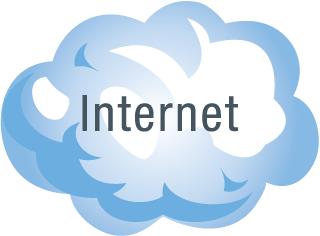 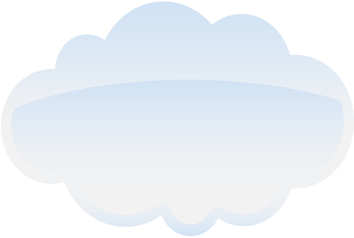 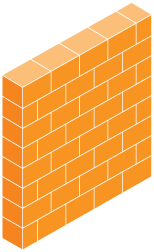 DMZ
Public Zone
FortiWeb Virtual Appliance
Servers / DMZ
Desktops / Private
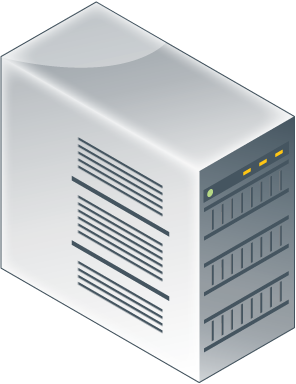 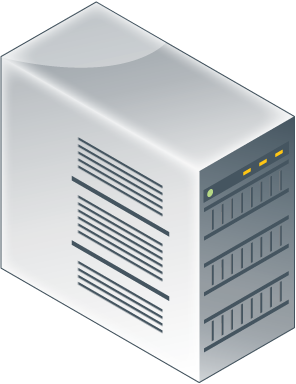 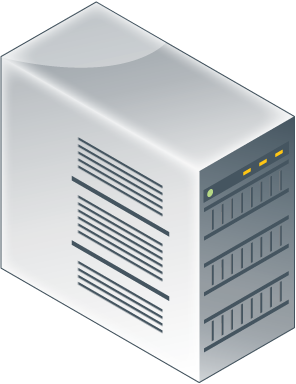 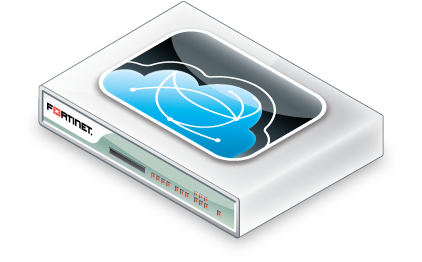 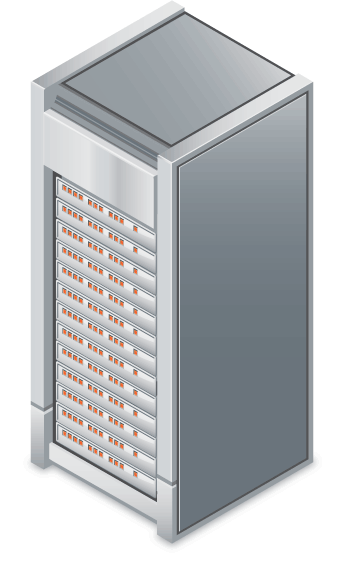 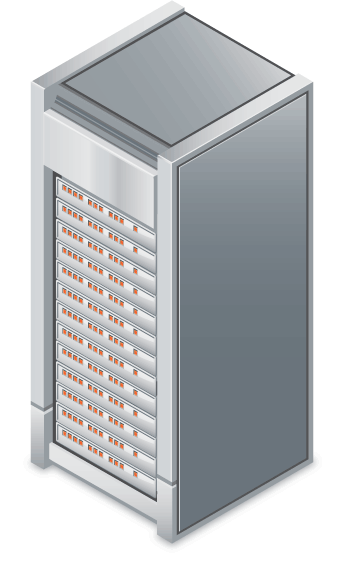 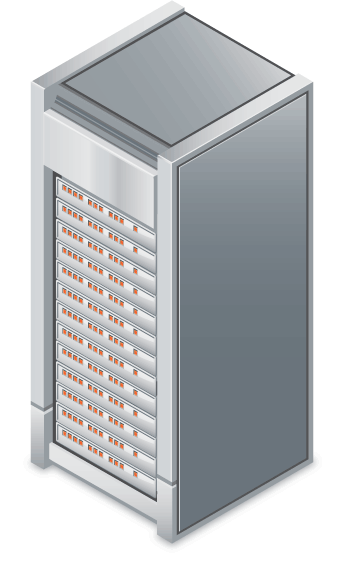 Virtualized Data Center
FortiWeb Web Application Firewall
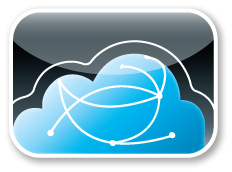 Data Analytics – Geo IP Analysis & Security
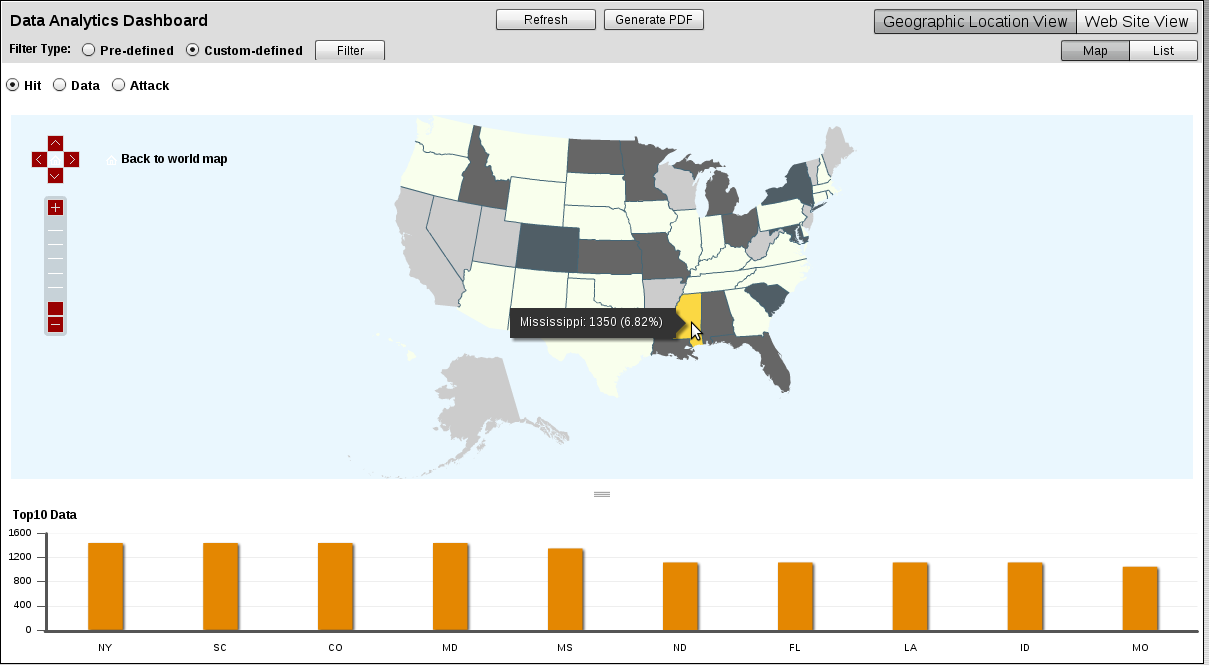 Analyses web app usage based on geographic location and server access
Dissect traffic based on Hit, Data and Attack type
Easily block access from a country using right click
Map view or List view
Provides a graphical interface that helps organizations understand application trends both from a user and server perspective
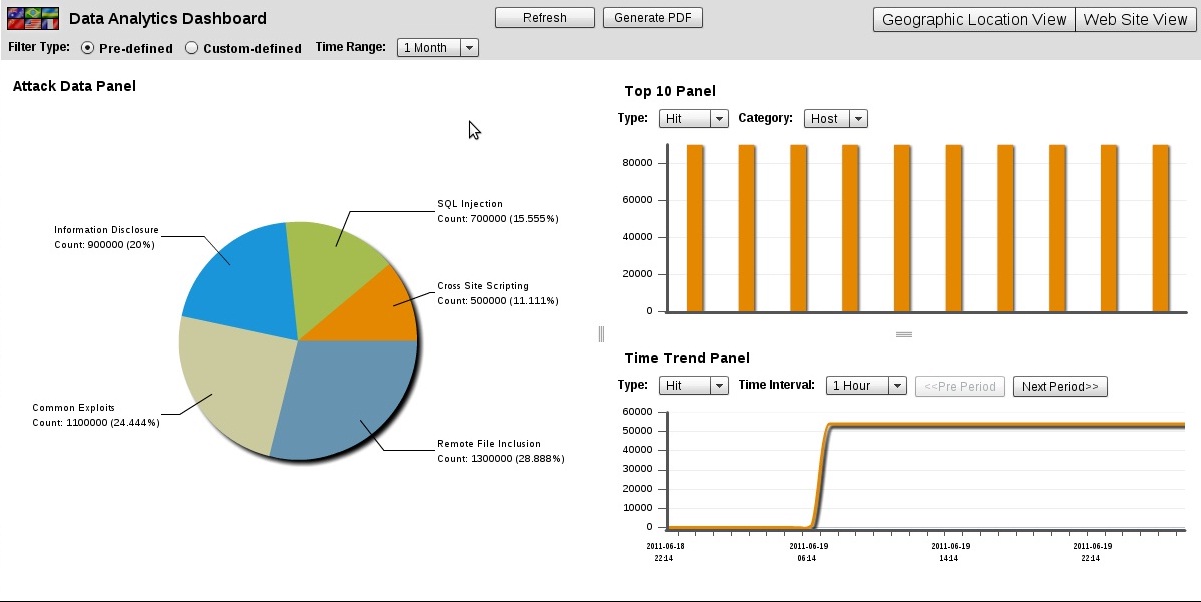 [Speaker Notes: Administrators can monitor HTTP activity to their applications and view real time events using the Data Analytics dashboard]
No Time for Downtime  - Hosted DDOS attacks
What about those web app dedicated DDoS attacks?
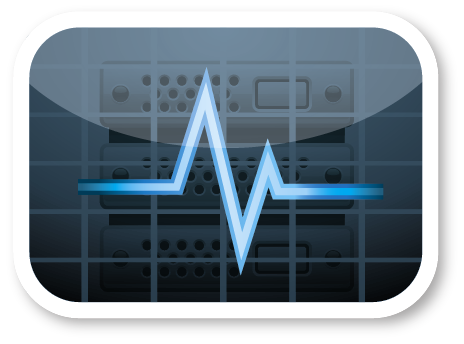 Application based DDoS is on the increaseaccounting for a quarter of all DDoS attacks
Under the radar’s bandwidth threshold
Targeting specific web app/protocol flawsrather than bandwidth consumption
CPU intensive SQL queries to backend DB
Writing to hard disks
Server specific
Slow based and legitimate request attacks
Slowloris - Sends legitimate, but partial, never ending requests
Using tools that can be easily downloaded from the internet such as HOIC and LOIC
Using botnets and automatic tools to reach mass
Sometimes camouflaging real data breach attempts
SQL Injection primarily
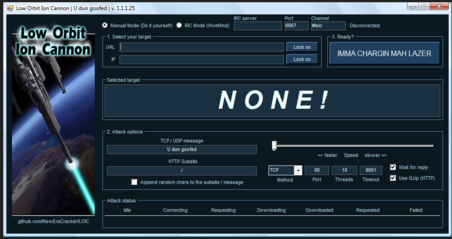 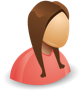 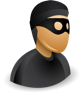 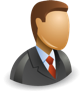 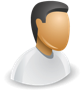 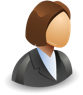 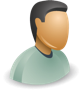 Zombie Botnet
Many become one
FortiWeb DoS/DDoS ProtectionApplication and Network Based
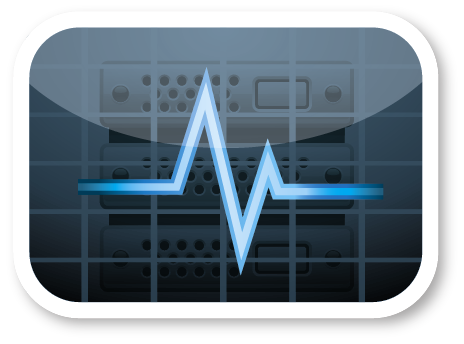 Analyzes requests originating from different users based on different characteristics such as IP and cookie
Sophisticated mechanism understands whether these are real users or automated attacks (HOIC, LOIC tools)
Application layer – 4 different policies
HTTP Access Limit - Limits the amount of HTTP requests per second from a certain IP
Malicious IPs - Limits the number of TCP connections with the same session cookie
HTTP Flood Prevention - Limits the number of HTTP requests per second with the same session cookie
Real Browser Enforcement - Sets the number of HTTP requests per TCP connection, per second, to a specific URL before FortiWeb issues a script to the client to validate whether this is a real browser or an automated tool
Network layer – 2 different policies
TCP Flood Prevention - Limits the number of TCP connections from the same source IP address
SYN Cookie – Protects against SYN flood attacks
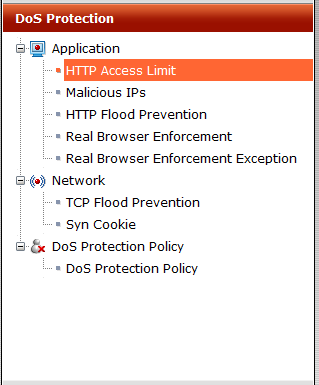 Payment Card Industry
Formed December 2004 by top 5 credit card companies
Aligned each company’s individual policies and released the PCI DSS
A standard that ensures merchants meet minimum levels of security when they store, process and transmit cardholder data
Merchants that process credit cards must comply with the new PCI standard
In October 2008 version 1.2 was introduced
Prevention of common coding vulnerabilities such as those defined by OWASP
Code reviews or - Verify that a web-application firewall is in place in front of public-facing web applications to detect and prevent web-based attacks 
Compliance enhances reputation and lowers risk
Non-compliance can result in fines and sanctions
Fortinet is a part of the PCI Security Standard Council (oct 6th, 2009)
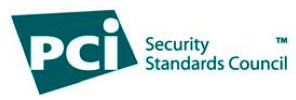 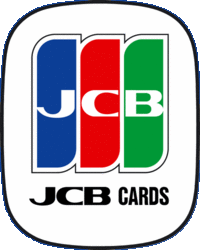 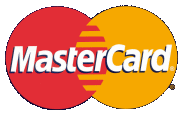 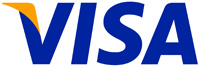 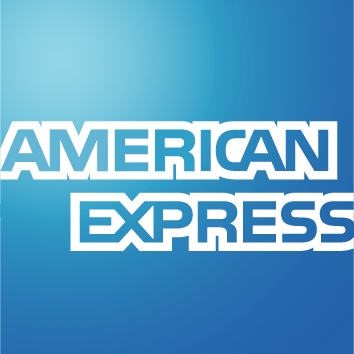 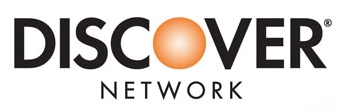 [Speaker Notes: The PCI SSC was formed in 2004 by the top 5 credit card companies in order to create a standard across the board.
PCI DSS aligned each of the companies own policies and in 2008 version 1.2 introduced new mandates requiring merchants to prevent vulnerabilities such as those defined by OWASP and run periodic code reviews or deploy a WAF.]
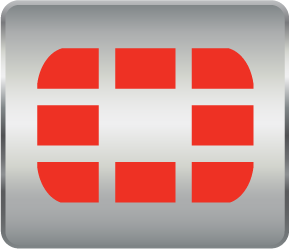 Fortinet Addresses PCI DSS
FortiWeb addresses PCI 6.6
Web Application Firewall
Web Application Scanner

FortiDB addresses PCI requirements with Data Activity Monitoring and Vulnerability Assessment for Databases
Requirement 2 : No vendor supplied defaults for system passwords 
Requirement 3 : Stored cardholder data must be protected
Requirement 6 : Develop and maintain secure systems 
Requirement 7 : Access to data restricted on a need-to-know basis 
Requirement 10 : Track and monitor access to cardholder data 
Requirement 11 : Regular systems testing
Requirement 12 : Maintaining an information security policy
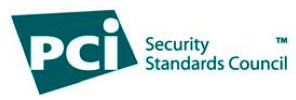 [Speaker Notes: Fortinet addresses PCI DSS with FortiWeb web app firewall and scanner and extends compliance coverage to Database Activity Monitoring with FortiDB]
FortiWeb Value Add
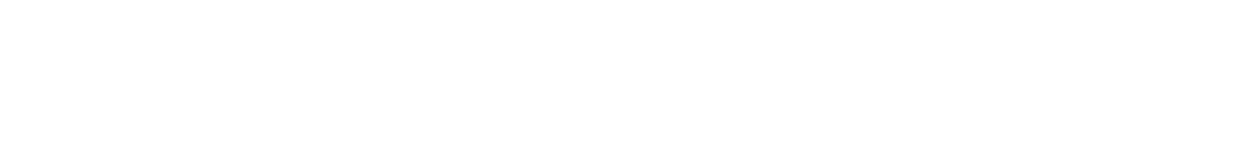 Dramatically reduce the risk of corporate data loss.
Accurate protection with multiple layers of defense
Integrated Web Vulnerability Scanner
Easily deploys in any environment 
Multiple deployment options
Automated management using Auto Learn Baselining
Helps achieve PCI compliance
Application Security
HTTP Compliance
Application Signatures
Auto Learn
Data Leak Prevention
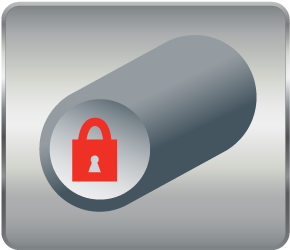 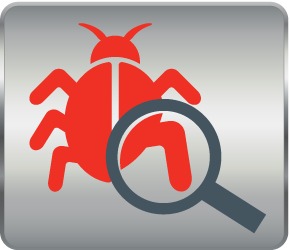 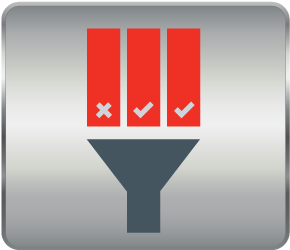 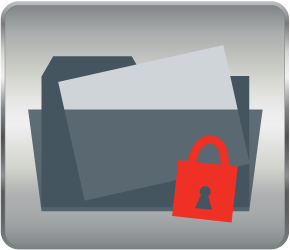 Application Delivery
Authentication
Application Delivery
ASIC Acceleration
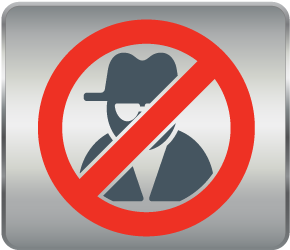 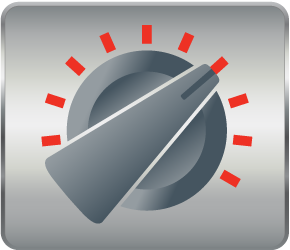 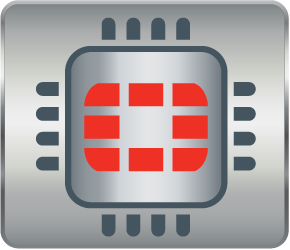 FortiClient Desktop
Vulnerability Assessment
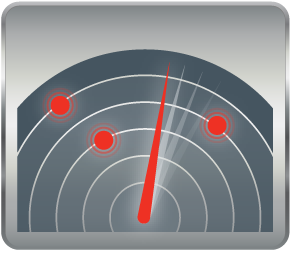 Thank You
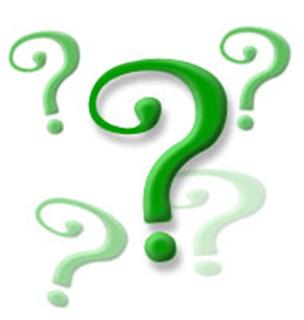 28